Аміак
Аміа́к, амоніа́к, NH3 — неорганічна сполука, безбарвний газ із різким задушливим запахом, легший за повітря, добре розчинний у воді. Одержують каталітичним синтезом з азоту і водню під тиском. Використовують переважно для виробництва азотних добрив, вибухових речовин і азотної кислоти. Рідкий аміак використовується в холодильних установках. Водний розчин аміаку (нашатирний спирт) застосовується в медицині.
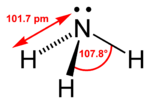 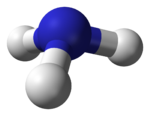 Властивості
Небезпеки
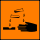 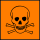 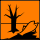 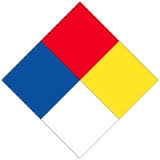 1
0
3
Молекули аміаку утворюються за допомогою ковалентних зв'язків. Електронна і структурна формули молекули аміаку такі:
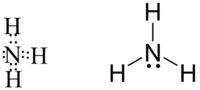 Зв'язки N — Н в молекулі аміаку полярні, оскільки електронна пара зміщена до атома азоту. Тому атом азоту має негативний заряд, а атом водню — позитивний. У хімічному відношенні аміак є відновником, а сам звичайно окиснюється до вільного азоту. Так, в атмосфері кисню аміак горить за реакцією:4NH3 + 3O2 = 2N2 + 6H2OАмоніак також легко відновлює монооксид міді до металічної міді при високій температурі за реакцією:3CuO + 2NH3 = 3Cu + N2 + 3H2O
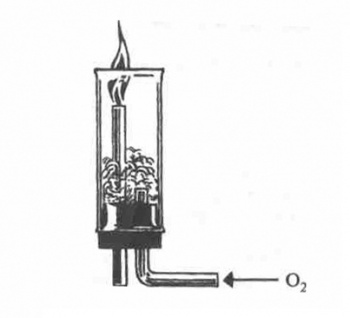 При розчиненні аміаку в воді частина його молекул взаємодіє з водневими іонами води з утворенням складного катіона амонію NH+4. Разом з тим відповідна кількість гідроксильних груп OH− води звільняється. Цей процес рівноважний. Його можна зобразити таким рівнянням:
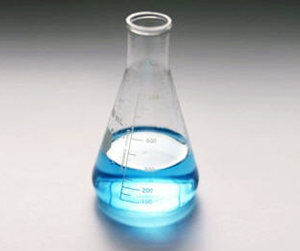 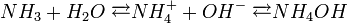 Розчин гідроксиду амонію забарвлює лакмус у синій колір. З кислотами розчин гідроксиду амонію утворює солі, наприклад:NH4OH + HCl = NH4Cl + H2ONH4OH + HNO3 = NH4NO3 + H2O 2NH4OH + H2SO4 = (NH4)2SO4 + 2H2O
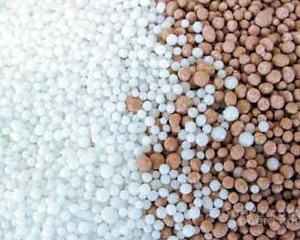 В лабораторних умовах аміак добувають звичайно нагріванням суміші хлориду амонію NH4Cl з гашеним вапном Ca(OH)2. Процес утворення аміаку при цьому відбувається в дві стадії: спочатку виникає гідроксид амонію, а потім він розкладається з виділенням аміаку:2NH4Cl + Ca(OH)2 = 2NH4OH + CaCl2NH4OH = NH3↑ + H2O
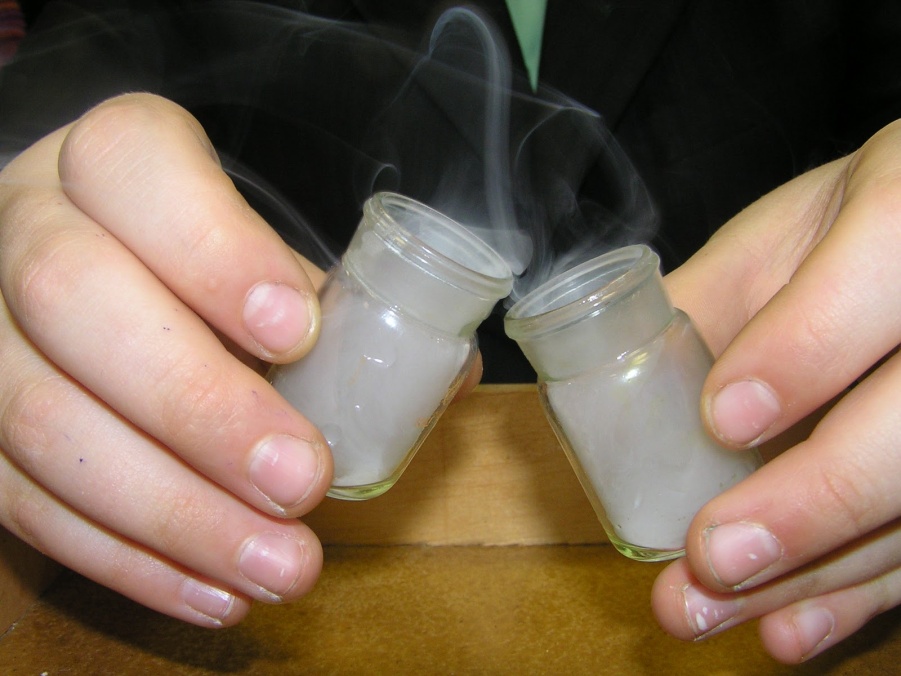 Амоніак — один з найважливіших продуктів сучасної хімічної промисловості. Головною галуззю його застосування є виробництво нітратної кислоти і азотних добрив. Крім того, аміак використовують для виробництва багатьох інших хімічних продуктів. Зріджений аміак і водний розчин аміаку застосовують безпосередньо як азотне добриво.
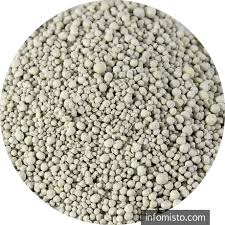 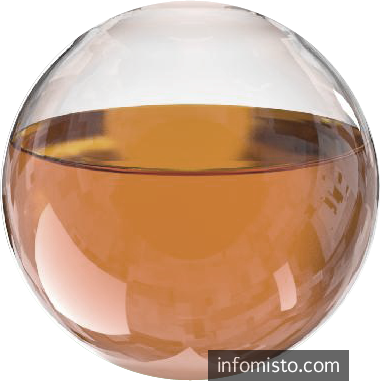 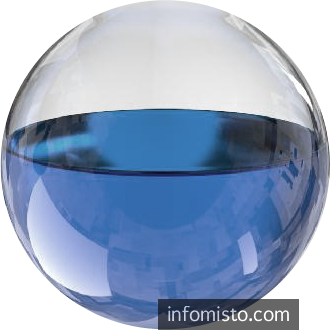 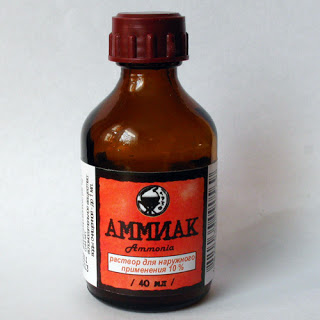 Виконала:студентка 1-го курсу 102-б групиНечипорук Олександра